«Формирование первоначальных звуковых и ладовых навыков»


КОРНИЛОВА ИРИНА ЮРЬЕВНА,ПРЕПОДАВАТЕЛЬ ТЕОРЕТИЧЕСКИХ ДИСЦИПЛИН
Основной задача -воспитание различных сторон музыкального слуха: 
мелодико-интонационного
ладового 
гармонического
 чувства метроритма
внутренних слуховых представлений
музыкального мышления, памяти 
чувства формы
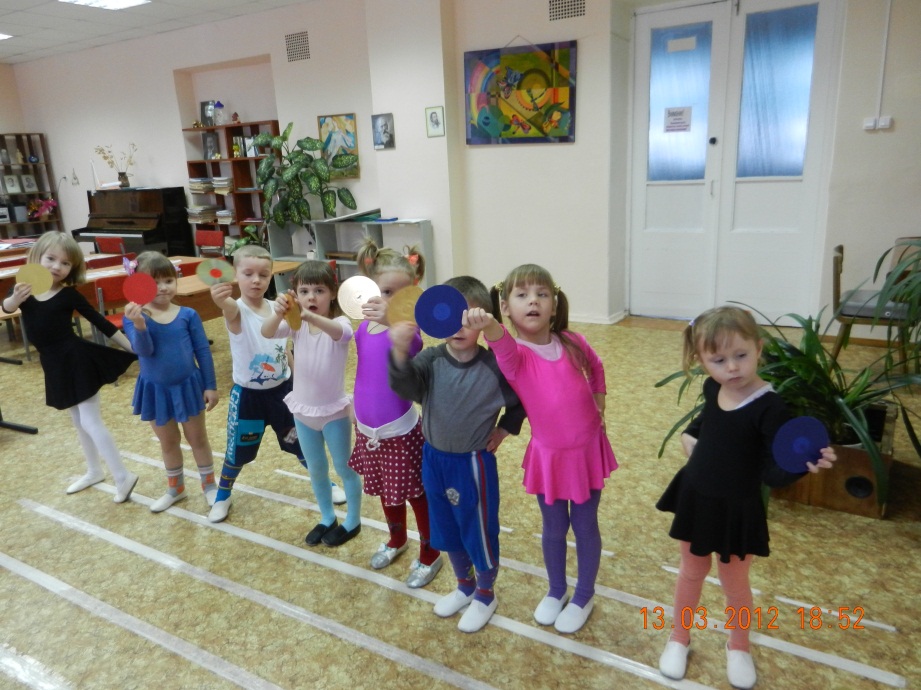 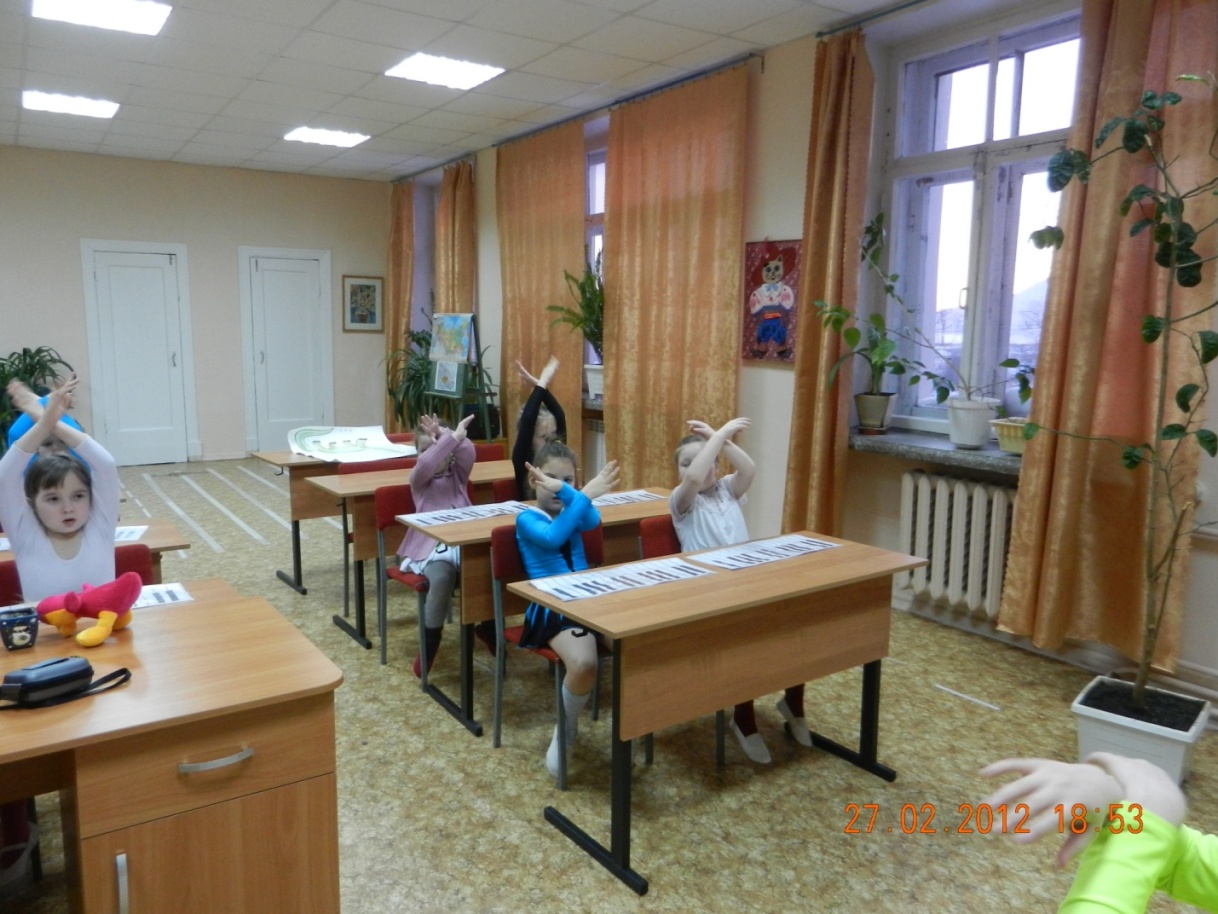 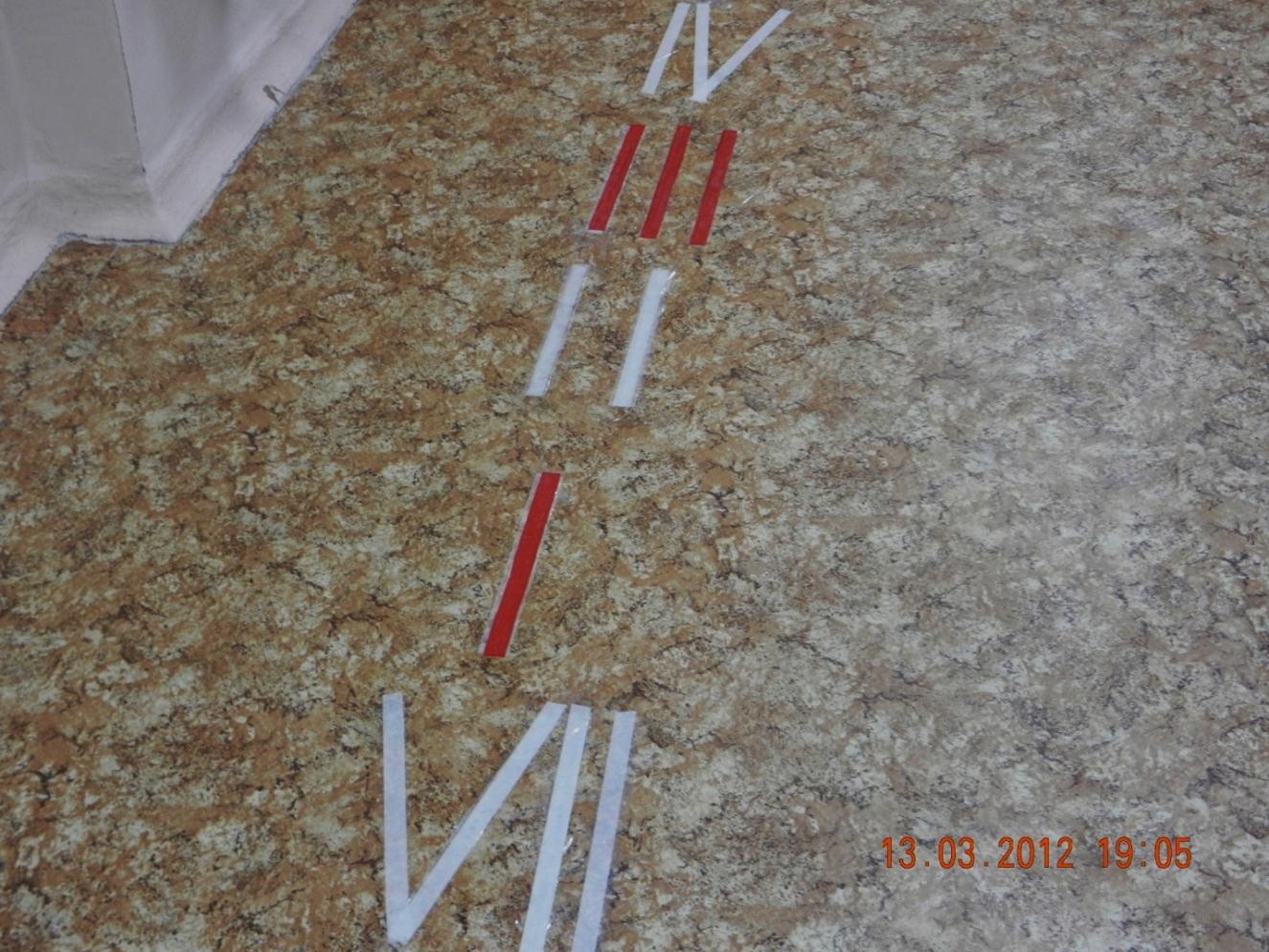 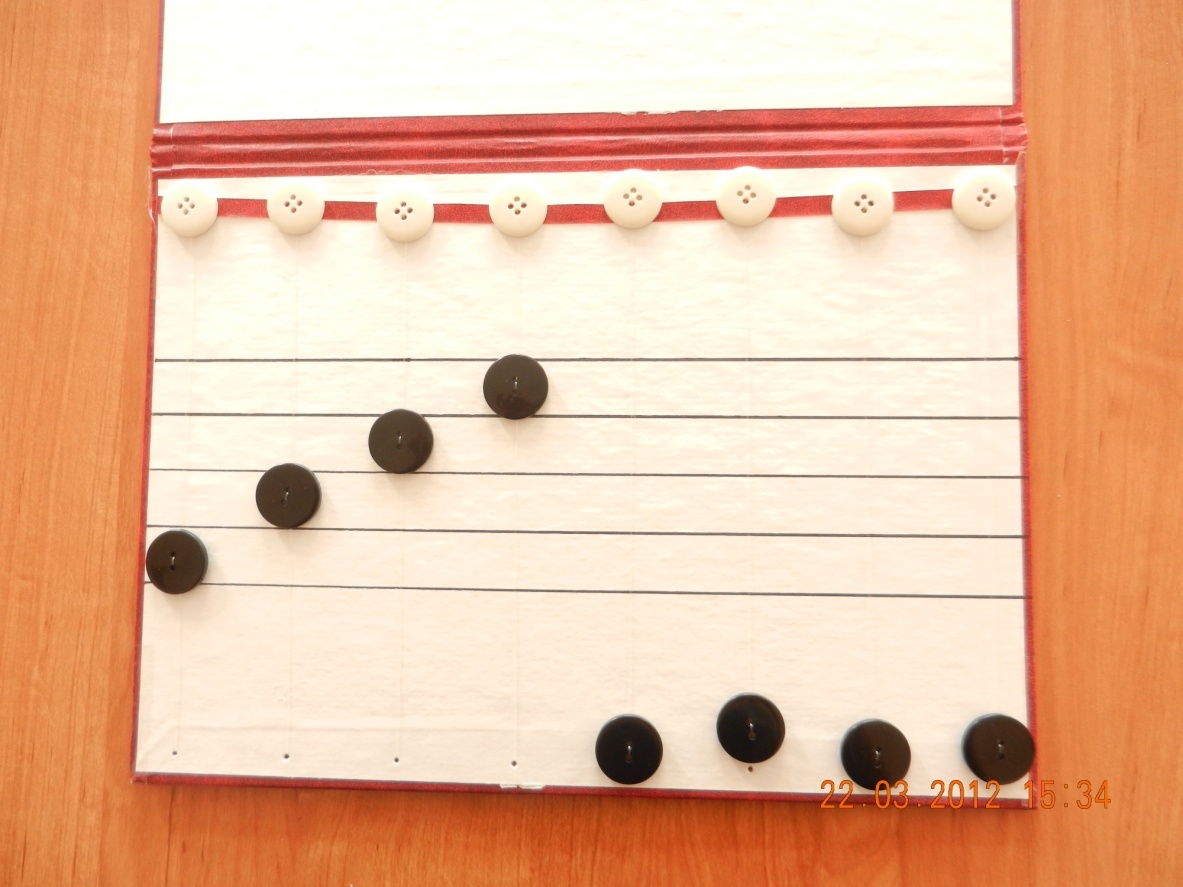 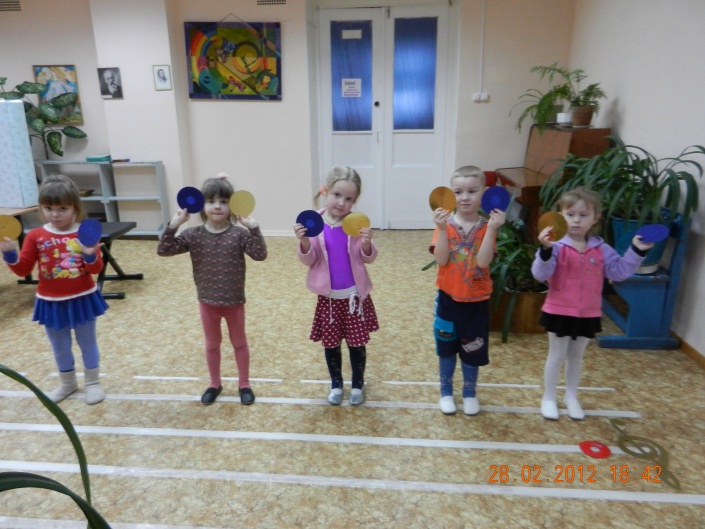 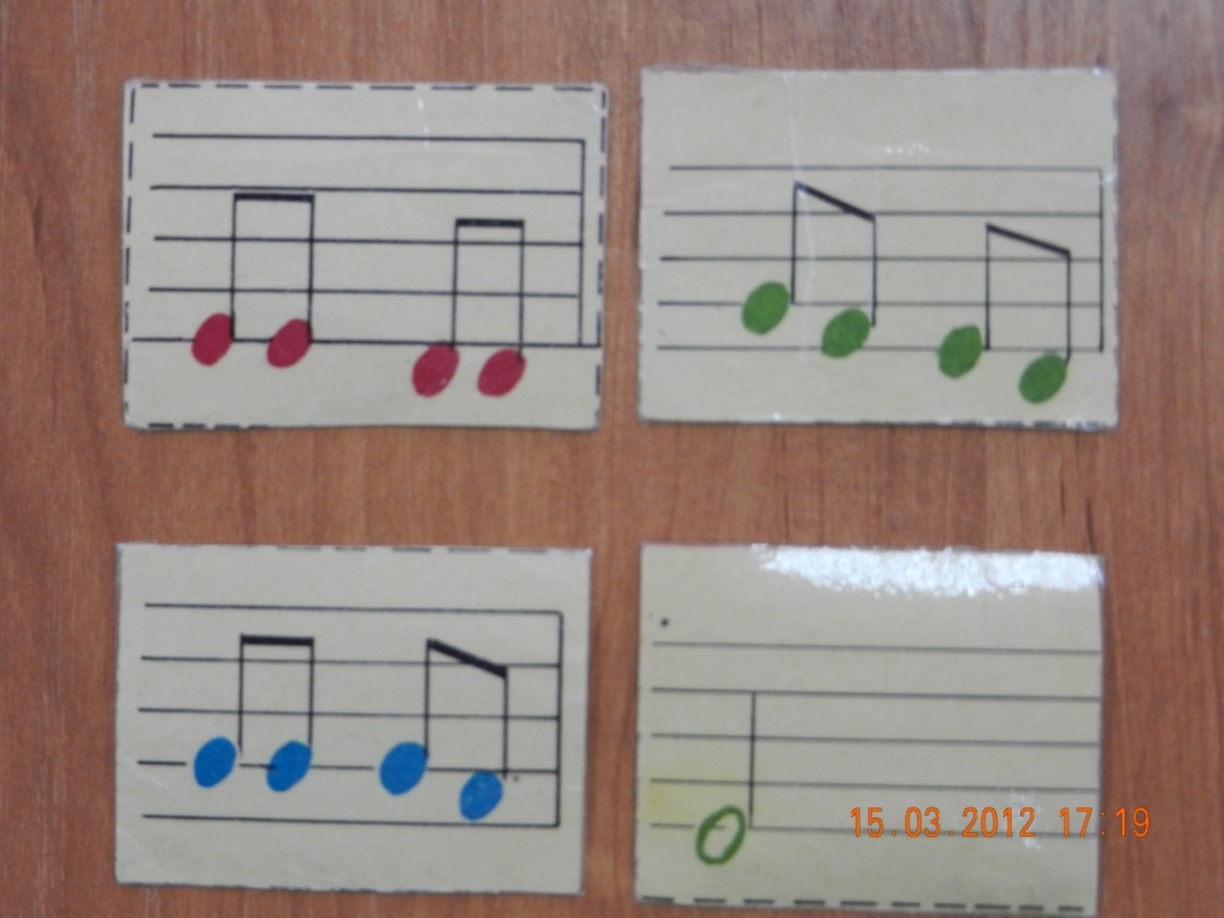 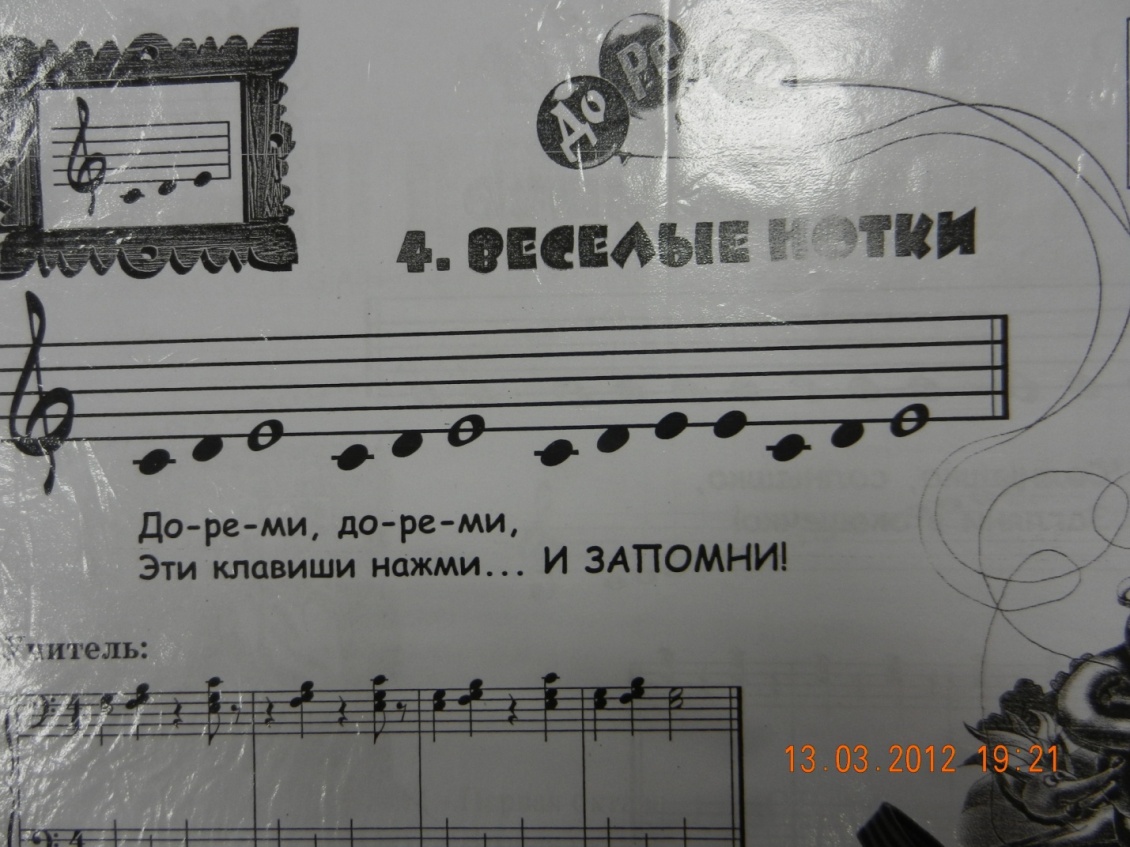 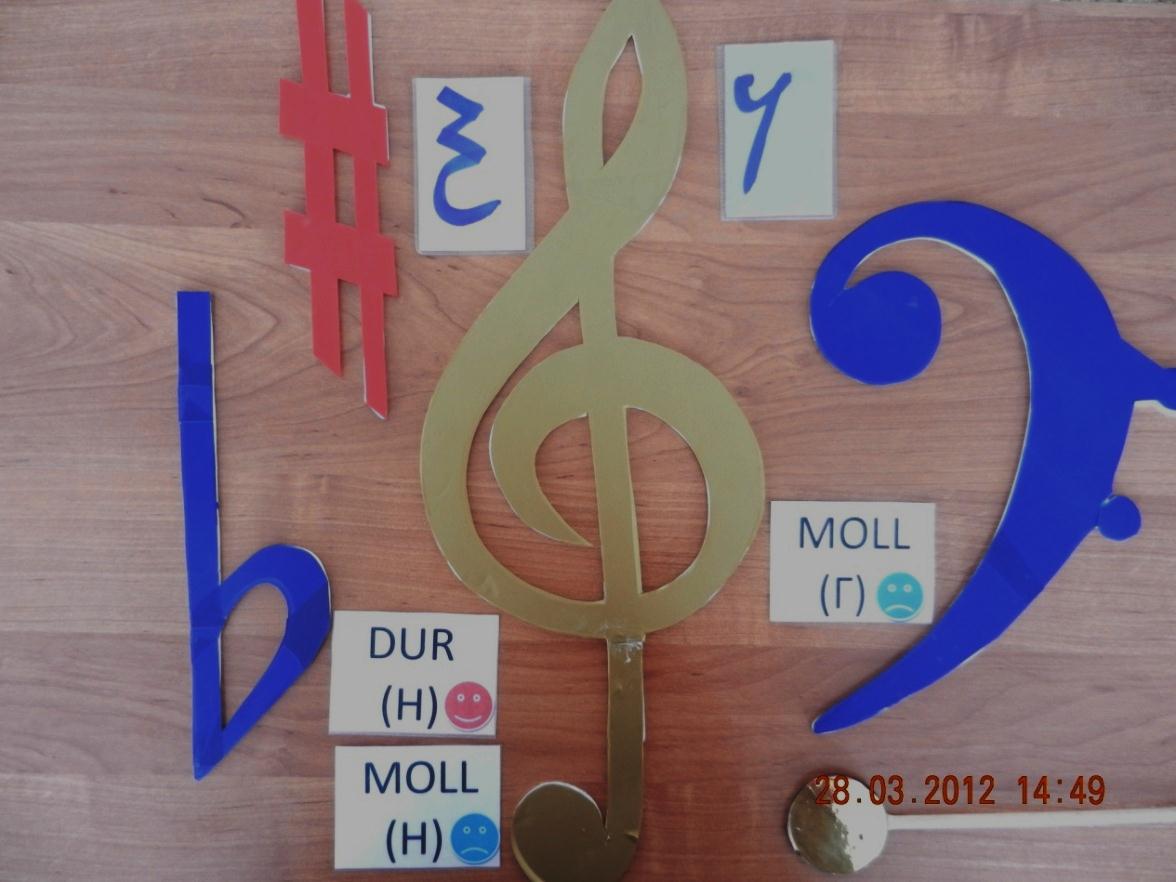 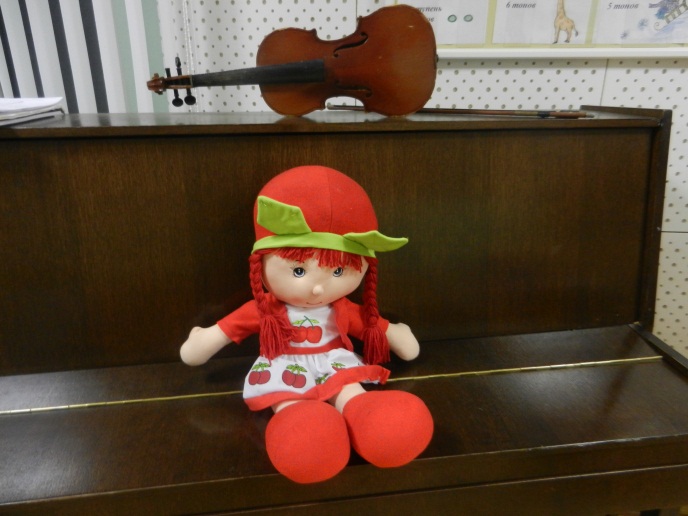 Нотная клавиатура  в пределах 2-х октав
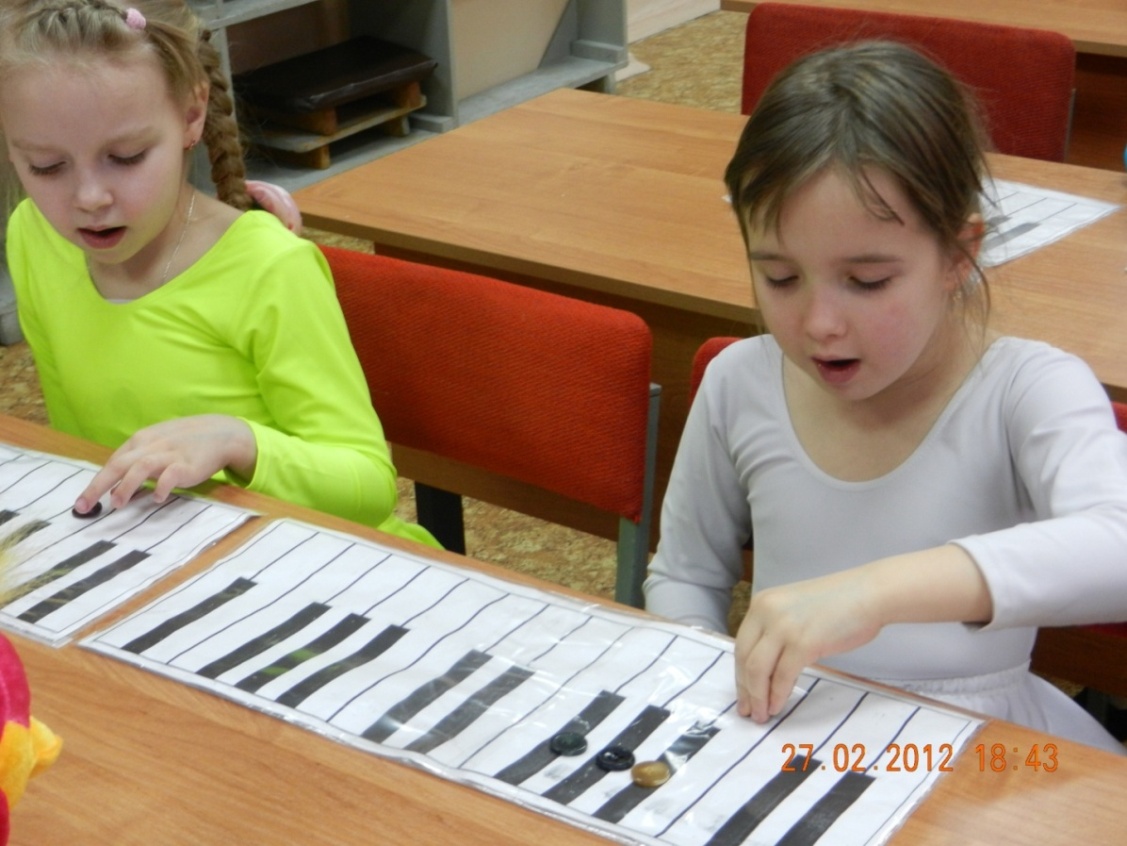 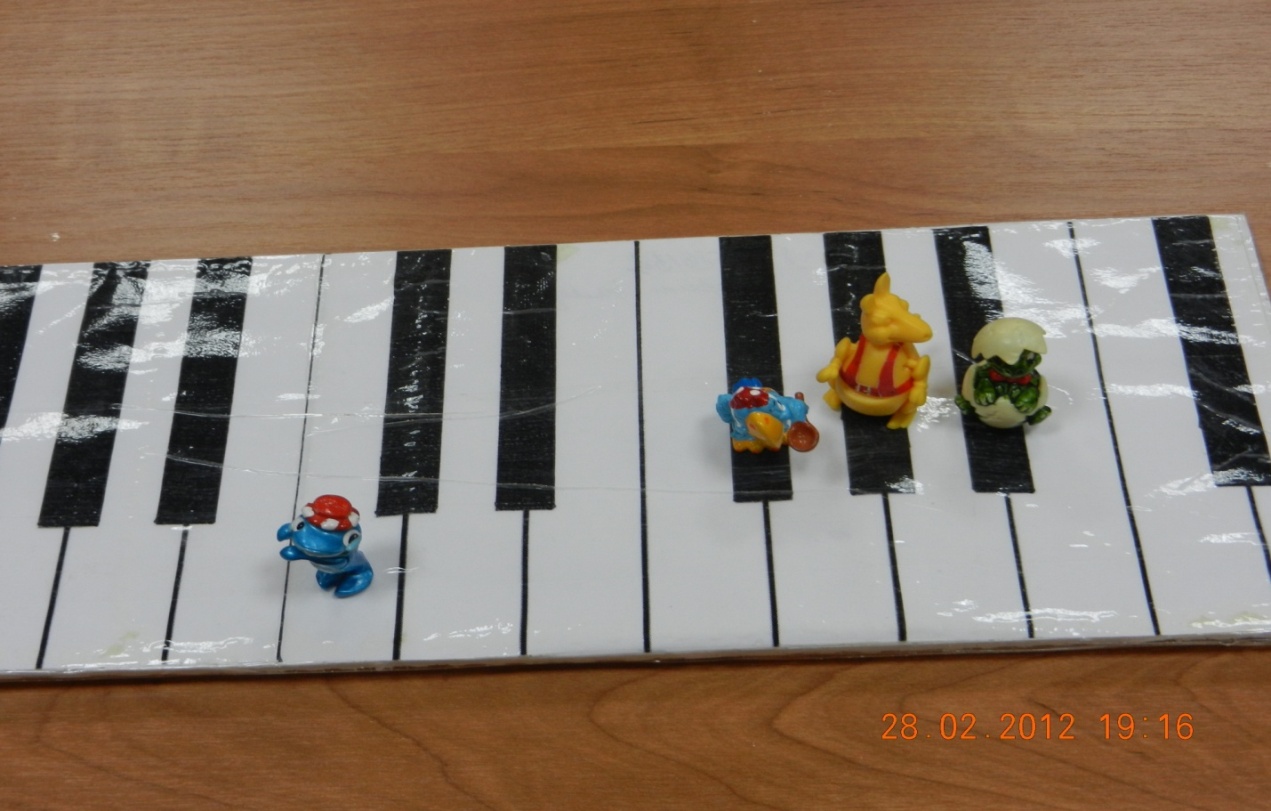 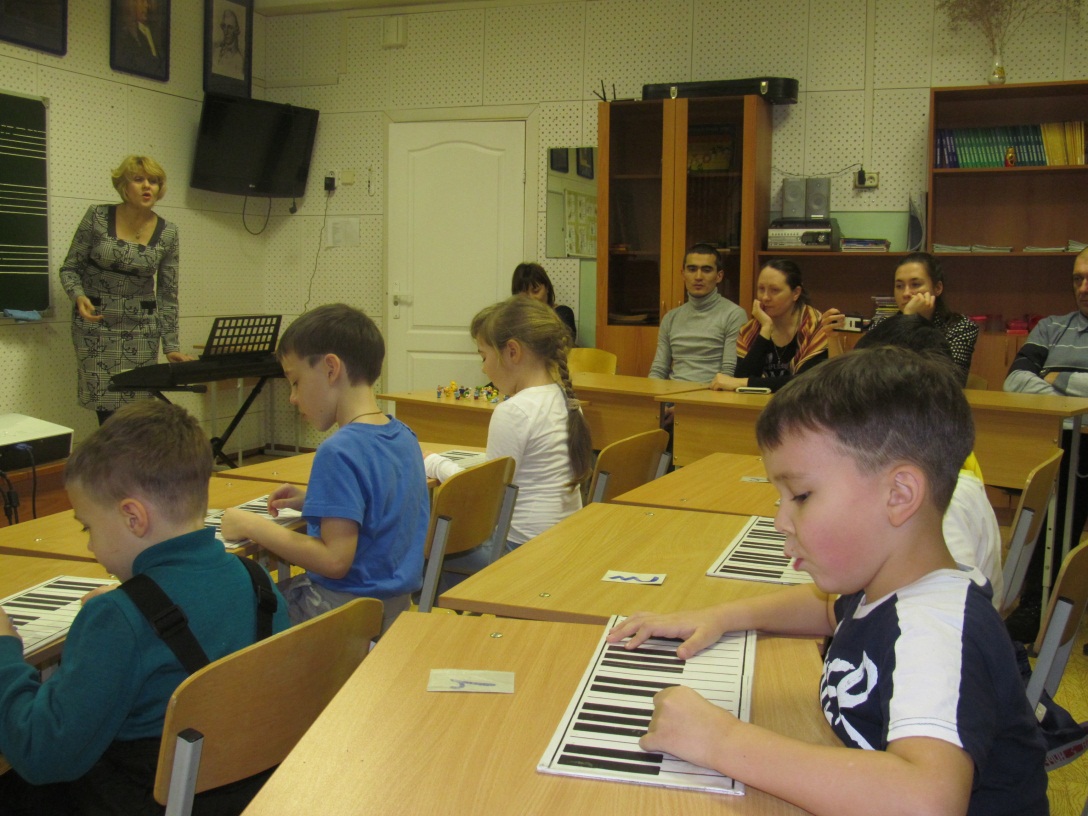 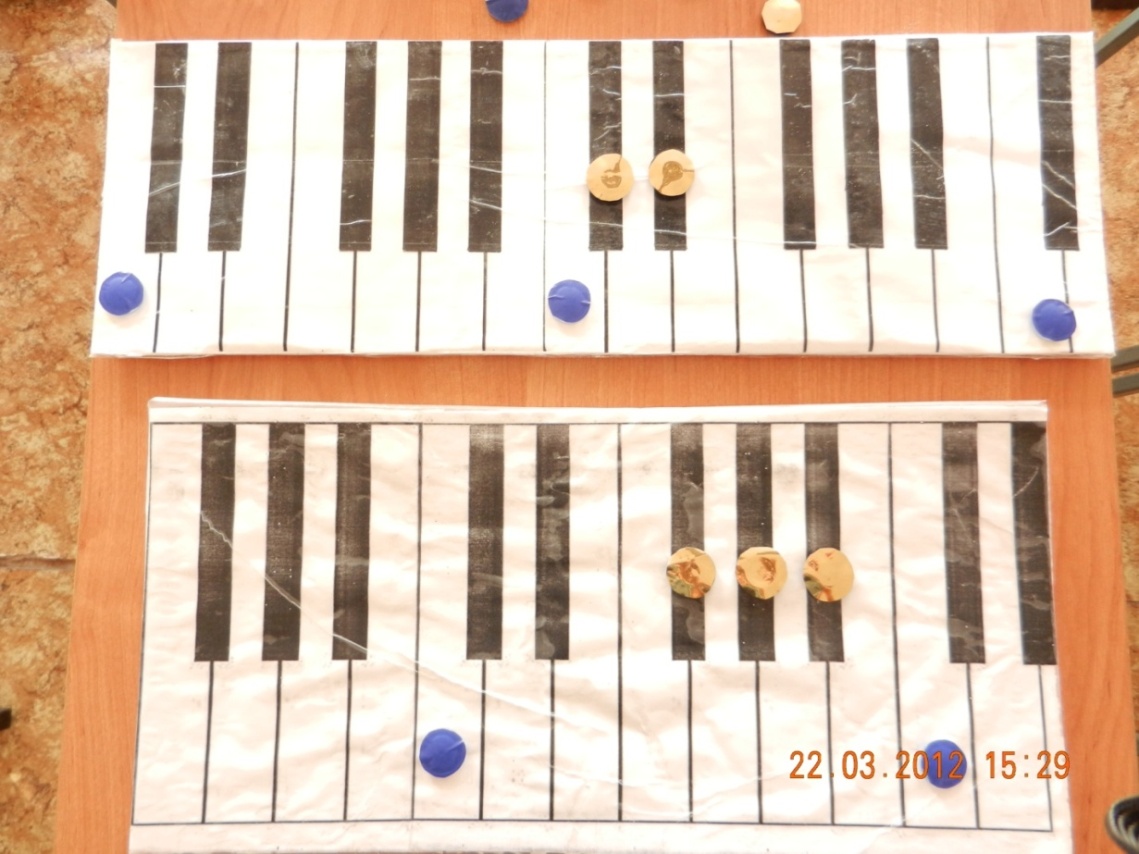 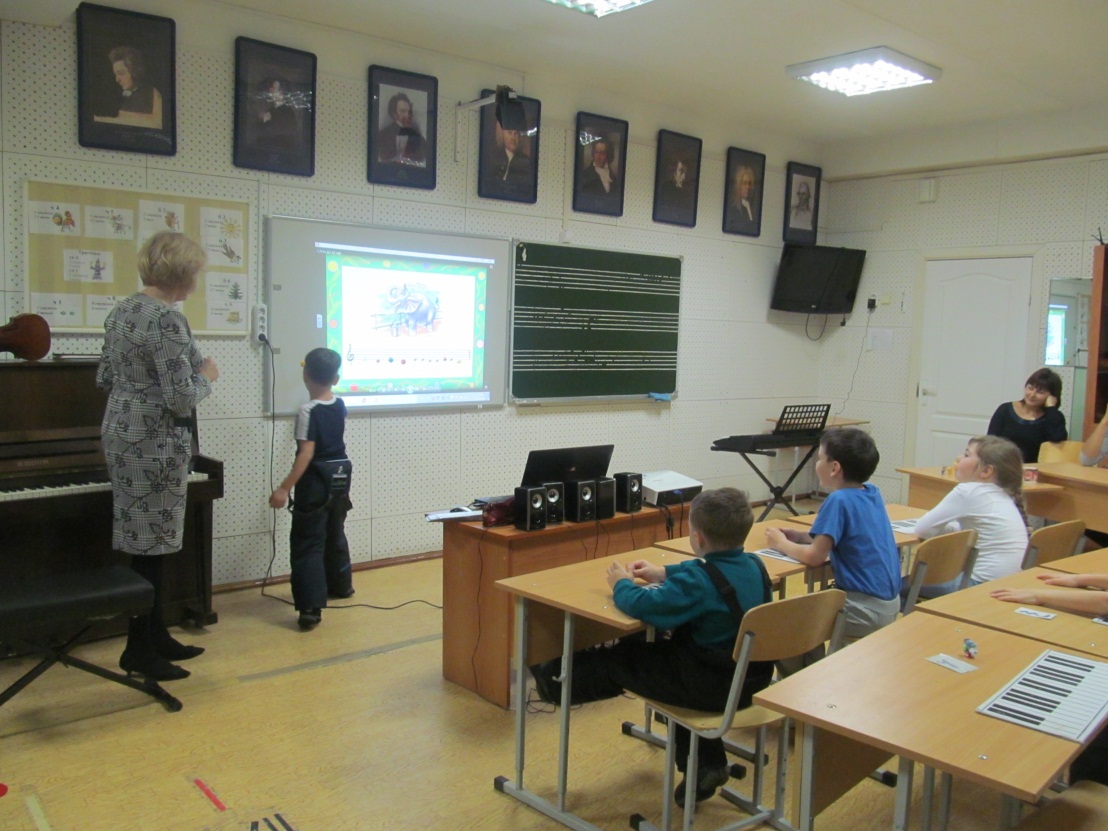 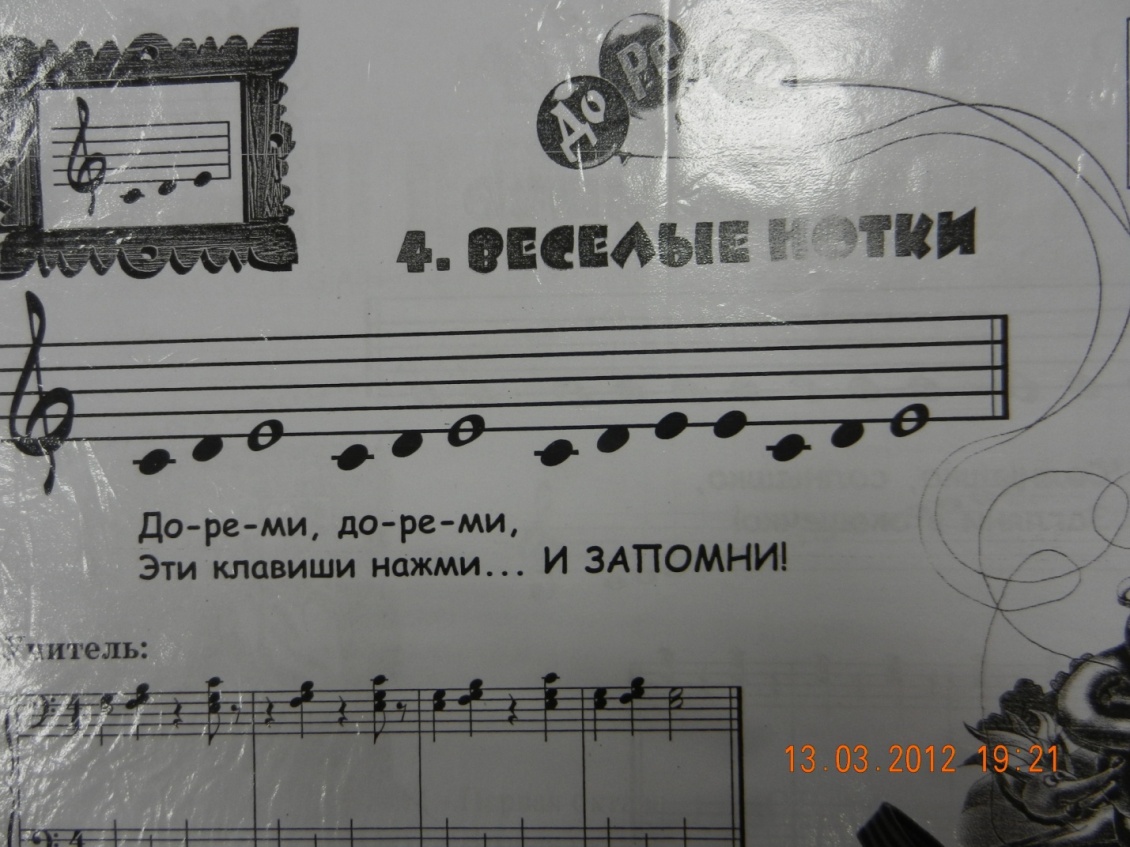 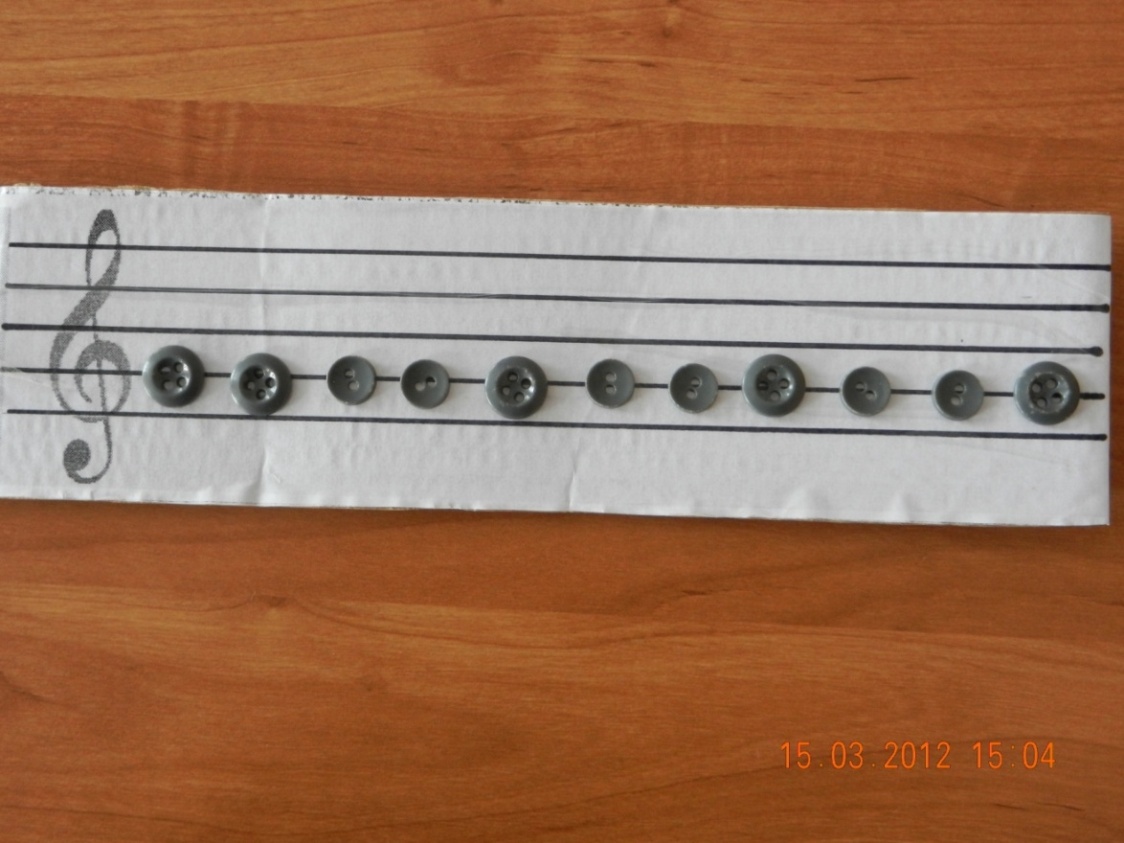 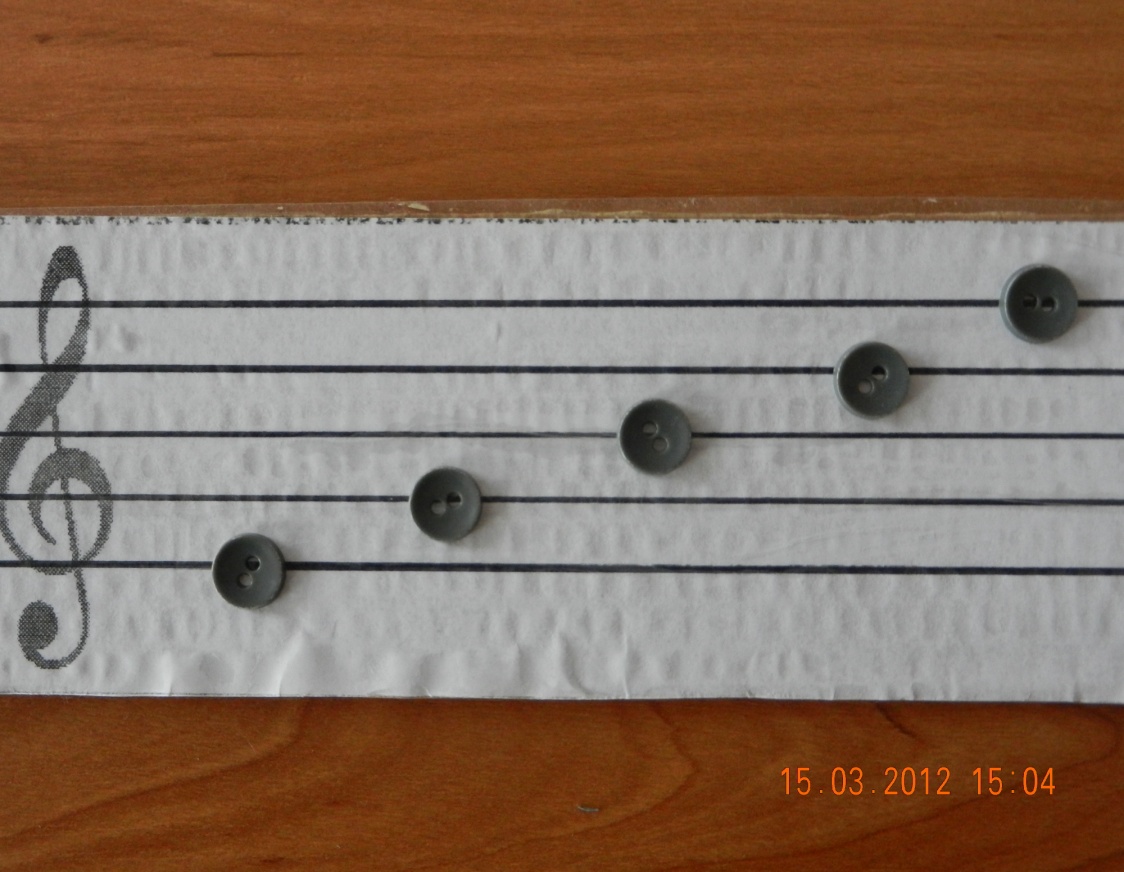 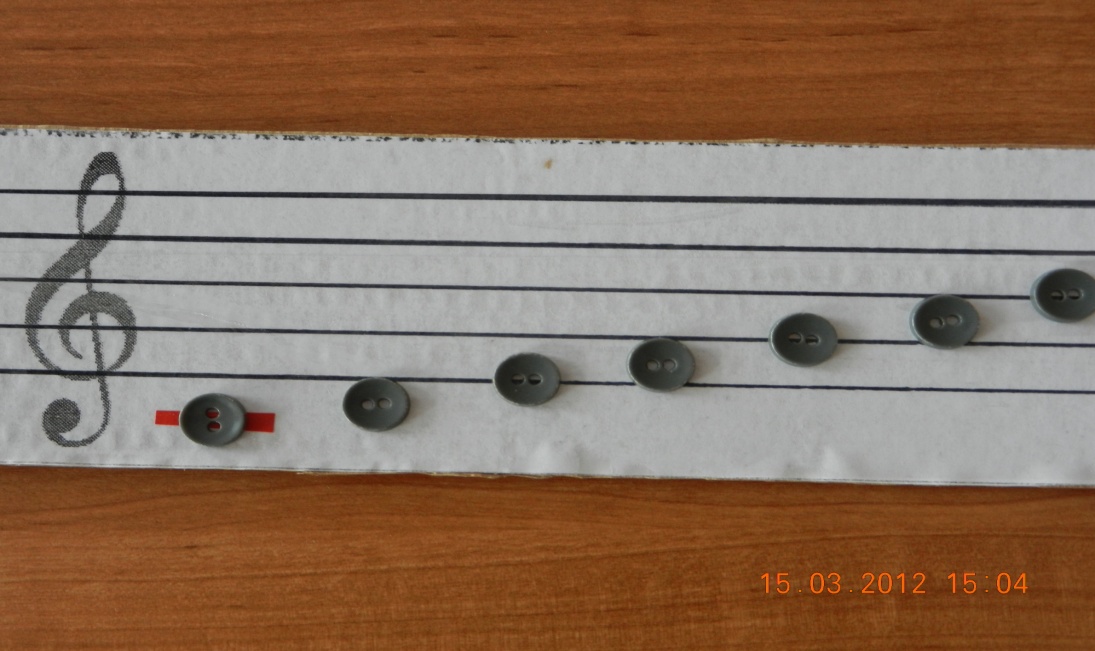 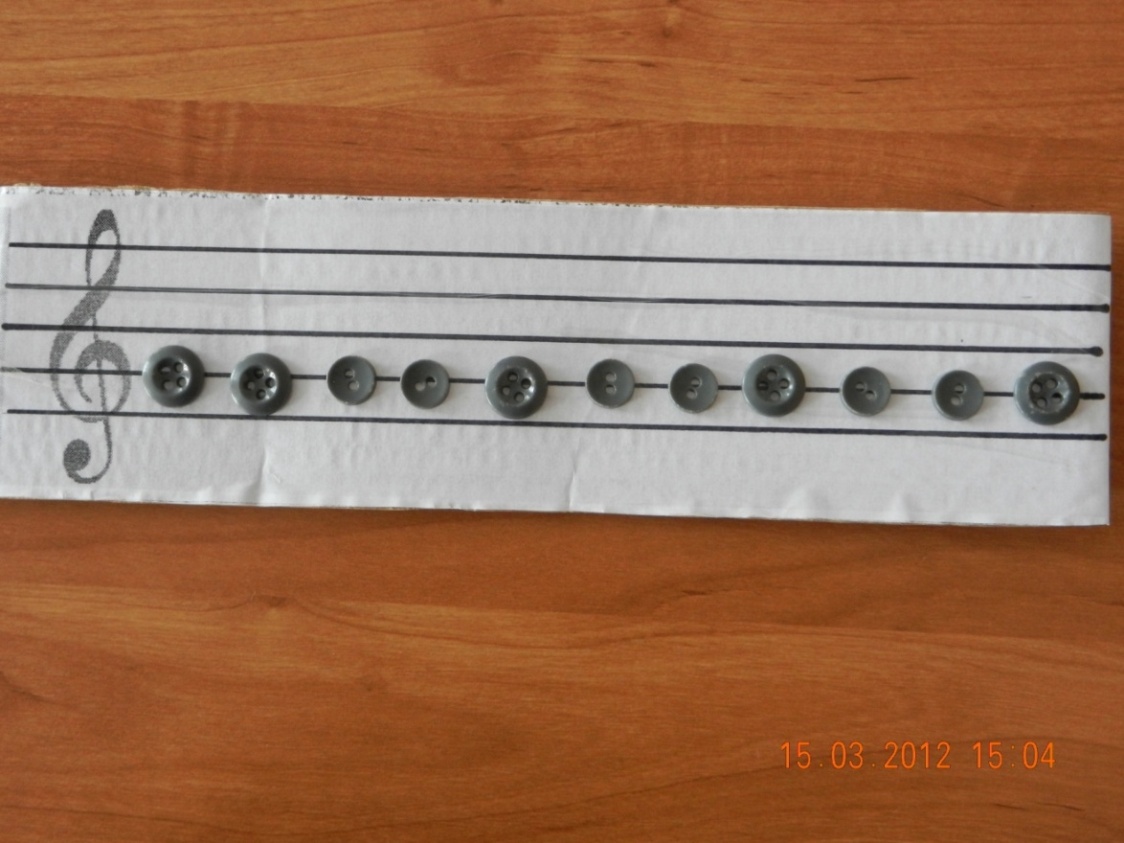 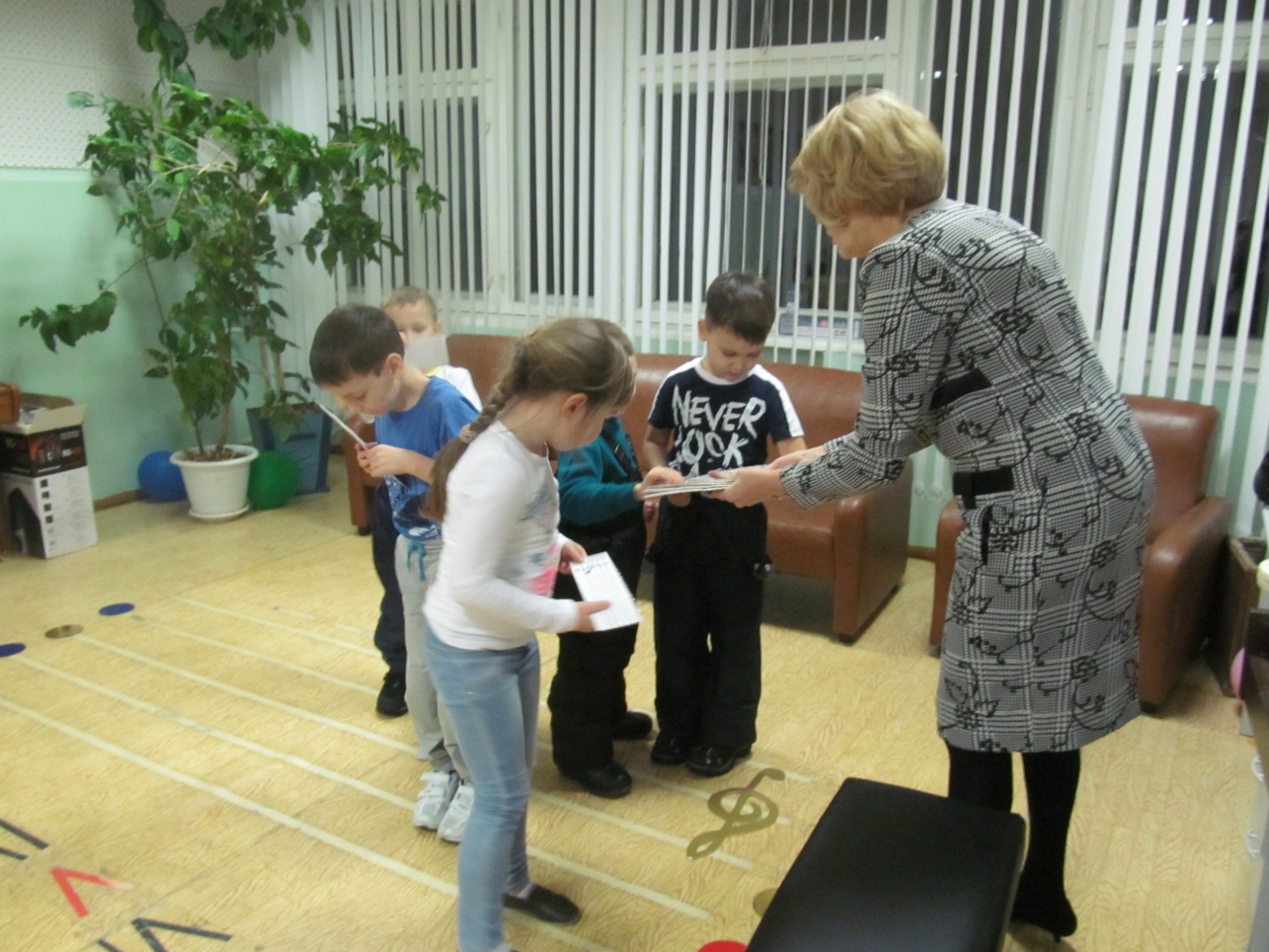 Практическая цель – закрепление музыкальных знаний, двигательная активность.
Определяем положение скрипичного ключа (дружит с самой солёной ноткой «Соль»)- маячок.
   В  дальнейшем при чтении нот с листа   дети должны видеть не только нотку До,  но и нотку Соль.
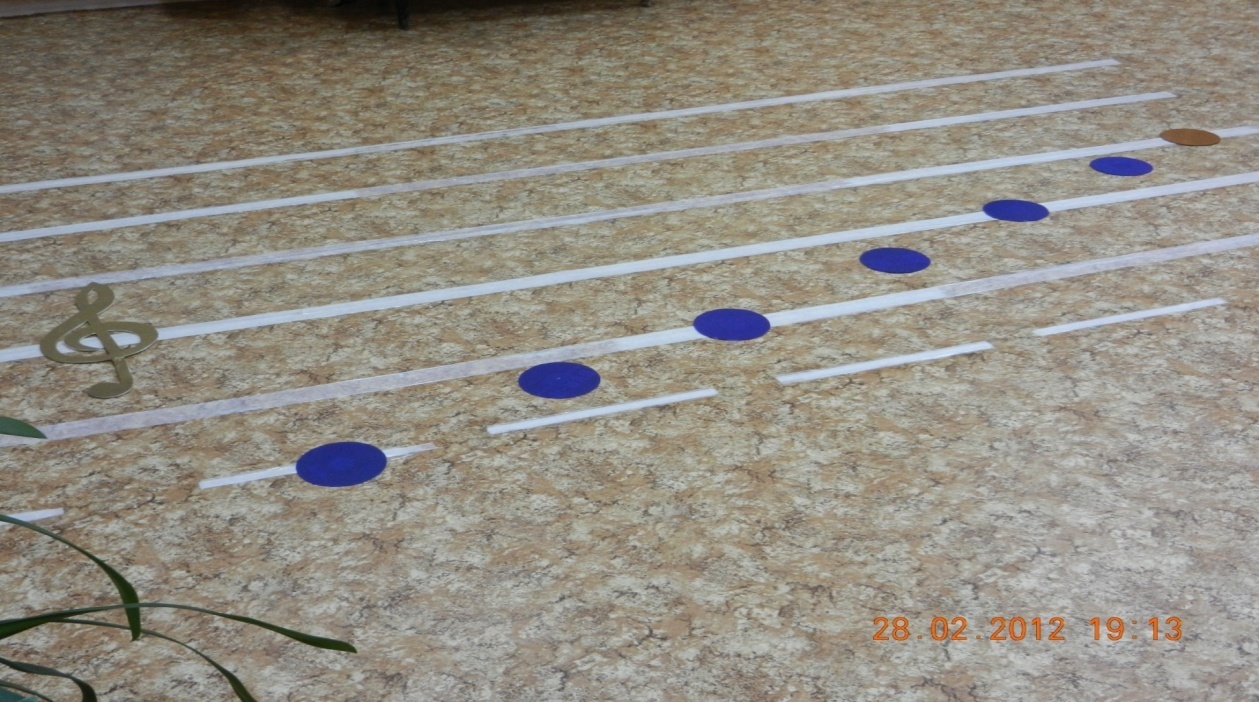 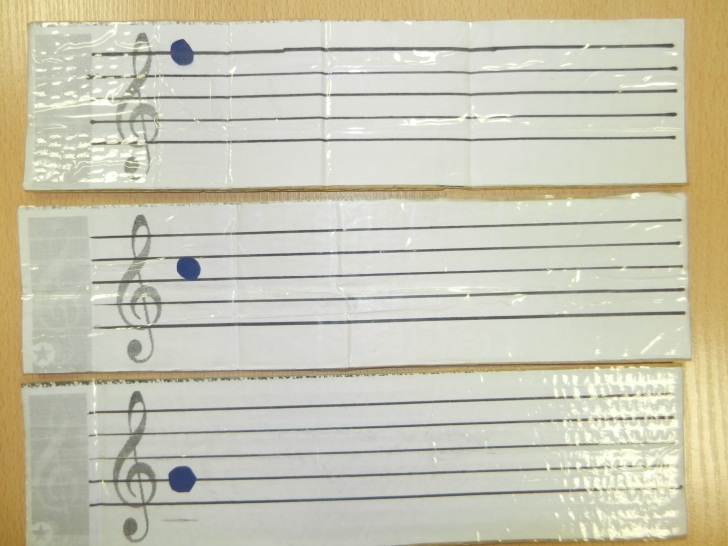 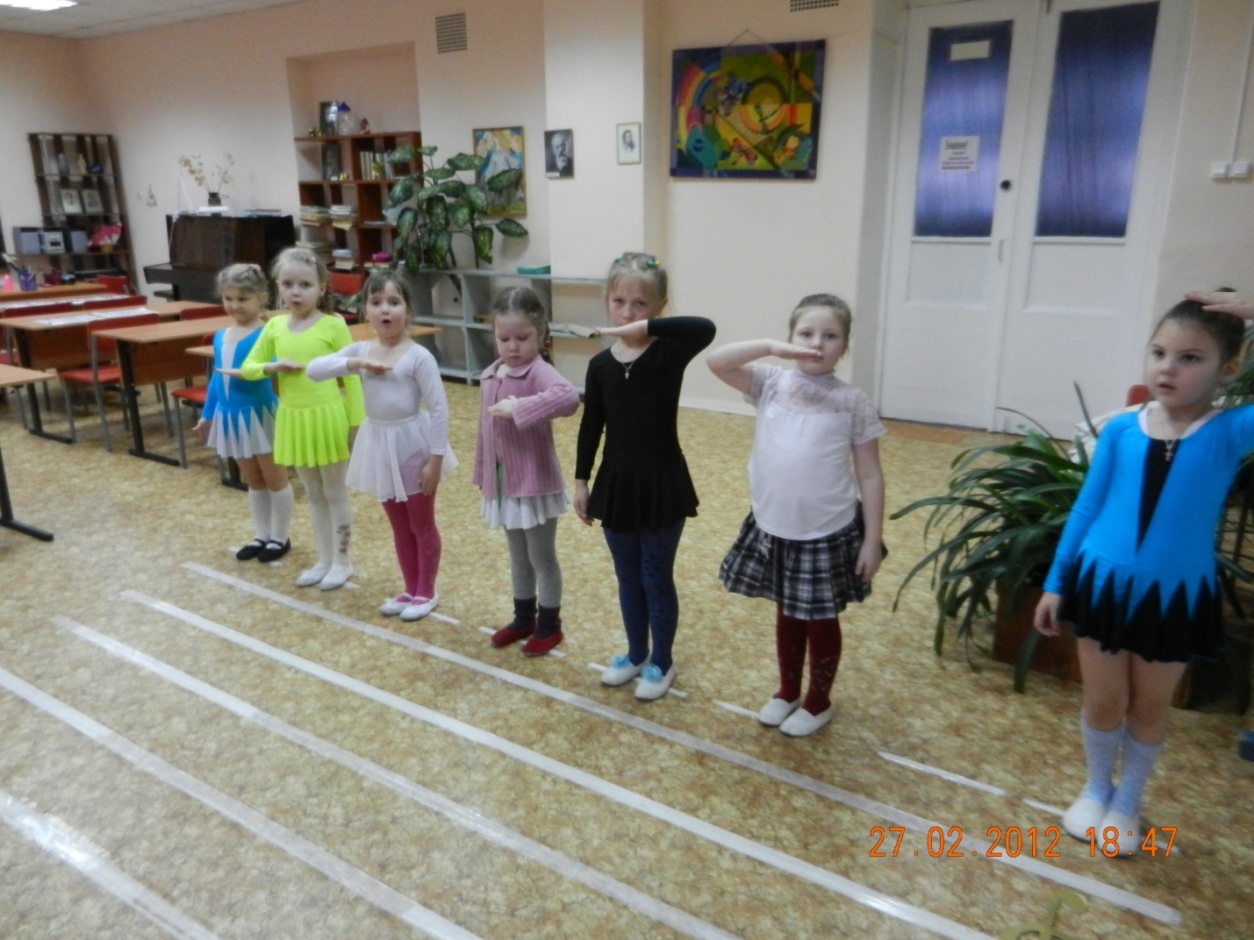 Практическая цель – 
 развитие творческой активности детей;     
закрепление пройденных интонационных навыков;
осознание музыкальных фраз, развитие музыкальной памяти и  музыкального слуха.
Слушаем и  находим музыкальные  «знакомочки»
Простые правила для детей, соблюдение  которых поможет избежать излишнего шума и повышенной возбужденности . Нужно с первых уроков показать и объяснить, что на занятиях музыки можно  почти все, но нельзя  шуметь и разговаривать, когда звучит музыка. Она любит тишину и внимание.
П. И. Чайковский «Детский альбом» 
К.Сен-Санс «Карнавал животных».
С. Прокофьев «Детская музыка».
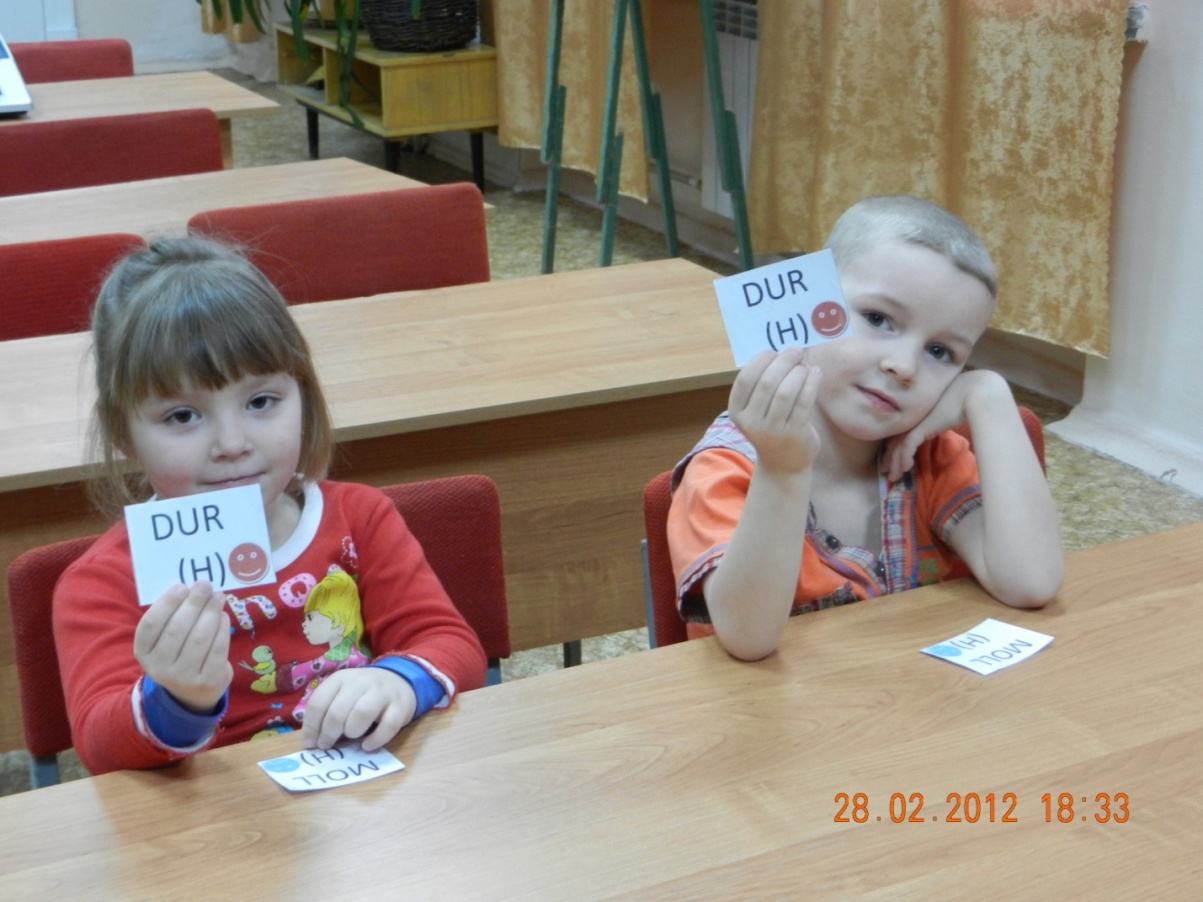